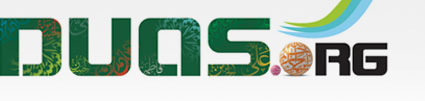 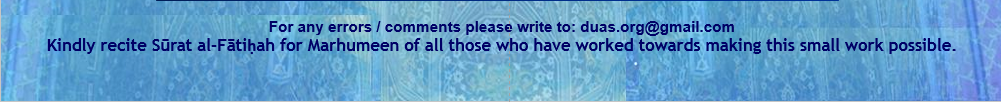 دُعاء اللَّيْلَةِ الثّامِنة وَالْعِشْرينَ
Dua’a for Twenty-Eight Night of Ramadan
اَللَّهُمَّ صَلِّ عَلَى مُحَمَّدٍ وَ آلِ ممُحَمّدٍ
O' Allāh send Your blessings on Muhammad
and the family of Muhammad.
اے الله! رحمت فرما محمد وآل)ع( محمد پر
allahumma salli `ala muhammadin wa ali muhammadin
دُعاء اللَّيْلَةِ الثّامِنة وَالْعِشْرينَ
Dua’a for Twenty-Eight Night of Ramadan
بِسْمِ اللَّهِ الرَّحْمَٰنِ الرَّحِيمِ
In the Name of Allāh, 
the All-beneficent, the All-merciful.
عظیم اور دائمی رحمتوں والے خدا کے نام سے
bi-smi llahi r-rahmani r-rahimi
دُعاء اللَّيْلَةِ الثّامِنة وَالْعِشْرينَ
Dua’a for Twenty-Eight Night of Ramadan
يَا خَازِنَ اللّيْلِ فِي الهَوَاءِ
O He Who commits the night to the custody of the atmosphere,
اے رات کو ہوا میں جگہ دینے والے
ya khazina allayli fi alhawa‘i
دُعاء اللَّيْلَةِ الثّامِنة وَالْعِشْرينَ
Dua’a for Twenty-Eight Night of Ramadan
وَخَازِنَ النّورِ فِي السّمَاءِ
And He Who stores light in the heavens
اے روشنی کو آسمان میں جگہ دینے والے
wa khazina alnnuri fi alssama‘i
دُعاء اللَّيْلَةِ الثّامِنة وَالْعِشْرينَ
Dua’a for Twenty-Eight Night of Ramadan
وَمَانِعَ السّمَاءِ أَنْ تَقَعَ عَلَى الأَرْضِ إِلاَّ بِإِذْنِهِ
And prevents the heavens from falling on the earth except by His permission,
اور آسمان کو روکنے والے کہ وہ زمین پر نہ آ پڑے  
لیکن اس کے حکم سے
wa mani`a alssama‘i an taqa`a `ala alardi illa bi-idhnihi
دُعاء اللَّيْلَةِ الثّامِنة وَالْعِشْرينَ
Dua’a for Twenty-Eight Night of Ramadan
وَحَابِسَهُمَا أَنْ تَزُولا
And prevents them from vanishing;

اور ان دونوں کے نگہدار کہ ٹوٹ نہ جائیں
wa habisahuma an tazula
دُعاء اللَّيْلَةِ الثّامِنة وَالْعِشْرينَ
Dua’a for Twenty-Eight Night of Ramadan
يَا عَلِيمُ يَا عَظِيمُ
O the All-knowing; O the All-great;
اے جاننے والے اے عظمت والے،
ya `alimu ya `azimu
دُعاء اللَّيْلَةِ الثّامِنة وَالْعِشْرينَ
Dua’a for Twenty-Eight Night of Ramadan
يَا غَفُورُ يَا دَائِمُ
O the All-forgiving; O the Everlasting;
اے بہت بخشنے والے، اے ہمیشگی والے
ya ghafuru ya da’imu
دُعاء اللَّيْلَةِ الثّامِنة وَالْعِشْرينَ
Dua’a for Twenty-Eight Night of Ramadan
يَا اللّهُ يَا وَارِثُ
O Allah; O the Inheritor (of all things);
اے الله، اے ورثہ والے،
ya allahu ya warithu
دُعاء اللَّيْلَةِ الثّامِنة وَالْعِشْرينَ
Dua’a for Twenty-Eight Night of Ramadan
يَا بَاعِثَ مَنْ فِي القُبُورِ
O the Resurrector of those in graves;
اے قبروں سے اٹھا کھڑا کرنے والے
ya ba`itha man fi alquburi
دُعاء اللَّيْلَةِ الثّامِنة وَالْعِشْرينَ
Dua’a for Twenty-Eight Night of Ramadan
يَا اللّهُ يَا اللّهُ يَا اللّهُ
O Allah; O Allah; O Allah; 
 اے الله ،اے الله، اے الله
ya allahu ya allahu ya allahu
دُعاء اللَّيْلَةِ الثّامِنة وَالْعِشْرينَ
Dua’a for Twenty-Eight Night of Ramadan
لَكَ الأَسْمَاءُ الحُسْنَى
To You are the Most Excellent Names,
رے لیے اچھے اچھے نام
laka alasma‘u alhusna
دُعاء اللَّيْلَةِ الثّامِنة وَالْعِشْرينَ
Dua’a for Twenty-Eight Night of Ramadan
وَالأَمْثَالُ العُلْيَا
And the most elevated examples,
بلند ترین نمونے
wal-amthalu al`ulia
دُعاء اللَّيْلَةِ الثّامِنة وَالْعِشْرينَ
Dua’a for Twenty-Eight Night of Ramadan
وَالكِبْرِيَاءُ وَالآلاءُ
And greatness and bounties.
اور بڑائیاں اور
 مہربانیاں ہیں
wal-kibrya‘u wal-ala‘u
دُعاء اللَّيْلَةِ الثّامِنة وَالْعِشْرينَ
Dua’a for Twenty-Eight Night of Ramadan
أَسْأَلُكَ أَنْ تُصَلّيَ عَلَى مُحَمّدٍ وَآلِ مُحَمّدٍ
I beseech You to bless Muhammad and the Household of Muhammad,
 سوال کرتا ہوں تجھ سے کہ محمد وآل محمد پر رحمت نازل فرما
as’aluka an tusalliya `ala muhammadin wa ali muhammadin
دُعاء اللَّيْلَةِ الثّامِنة وَالْعِشْرينَ
Dua’a for Twenty-Eight Night of Ramadan
وَأَنْ تَجْعَلَ اسْمِي فِي هذِهِ اللّيْلَةِ فِي السّعَدَاءِ
And to include my name with the list of the happiest ones,
اور یہ کہ آج کی رات میں مجھے نیکوکاروں کے زمرے میں شمار کر
wa an taj`ala asmy fi hadhihi allaylati fi alssu`ada‘i
دُعاء اللَّيْلَةِ الثّامِنة وَالْعِشْرينَ
Dua’a for Twenty-Eight Night of Ramadan
وَرُوحِي مَعَ الشّهَدَاءِ
And to add my soul to the martyrs,
میری
 روح کو شہیدوں کے ساتھ قرار دے،
wa ruhy ma`a alshshuhada‘i
دُعاء اللَّيْلَةِ الثّامِنة وَالْعِشْرينَ
Dua’a for Twenty-Eight Night of Ramadan
وَإِحْسَانِي فِي عِلّيّينَ
And record my good deeds in the most exalted rank
میری اطاعت کو مقام علیین میں پہنچا
wa ihsany fi `illiyyina
دُعاء اللَّيْلَةِ الثّامِنة وَالْعِشْرينَ
Dua’a for Twenty-Eight Night of Ramadan
وَإِسَاءَتِي مَغْفُورَةً
And to decide my offense to be forgiven,
اور میری برائی کو معاف شدہ قرار دے
wa isa‘aty maghfuratan
دُعاء اللَّيْلَةِ الثّامِنة وَالْعِشْرينَ
Dua’a for Twenty-Eight Night of Ramadan
وَأَنْ تَهَبَ لِي يَقِيناً تُبَاشِرُ بِهِ قَلْبِي
And to grant me certitude that fills in my heart
اور یہ کہ مجھے وہ یقین دے جو میرے دل
میں بسار ہے
wa an tahaba li yaqinan tubashiru bihi qalbi
دُعاء اللَّيْلَةِ الثّامِنة وَالْعِشْرينَ
Dua’a for Twenty-Eight Night of Ramadan
وَإِيمَاناً يُذْهِبُ الشّكّ عَنّي
and a faith which drives doubt away from me
اور وہ ایمان دے جو شک کو مجھ سے دور کردے
wa ‘imanan yudhhibu alshshkk `anni
دُعاء اللَّيْلَةِ الثّامِنة وَالْعِشْرينَ
Dua’a for Twenty-Eight Night of Ramadan
وَتُرْضِيَنِي بِمَا قَسَمْتَ لِي
And to make me feel satisfied with that which You decide for me
اور مجھے اس پر راضی بنا جو حصہ تو نے مجھے دیا
wa turdiyany bima qasamta li
دُعاء اللَّيْلَةِ الثّامِنة وَالْعِشْرينَ
Dua’a for Twenty-Eight Night of Ramadan
وَآتِنَا فِي الدّنْيَا حَسَنَةً
And (please) grant us reward in this world
ور ہمیں دنیا میں بہترین زندگی دے
wa atina fi alddunya hasanatan
دُعاء اللَّيْلَةِ الثّامِنة وَالْعِشْرينَ
Dua’a for Twenty-Eight Night of Ramadan
وَفِي الآخِرَةِ حَسَنَةً
And reward in the Hereafter,
آخرت میں خوش ترین اجر عطا کر
wa fi alakhirati hasanatan
دُعاء اللَّيْلَةِ الثّامِنة وَالْعِشْرينَ
Dua’a for Twenty-Eight Night of Ramadan
وَقِنَا عَذَابَ النَّارِ الحَرِيقِ
And save us from the torment of the buring Fire,
اور ہمیں جلانے والی آگ کے عذاب سے بچا
wa qina `adhaba alnnari alhariqi
دُعاء اللَّيْلَةِ الثّامِنة وَالْعِشْرينَ
Dua’a for Twenty-Eight Night of Ramadan
وَارْزُقْنِي فِيهَا ذِكْرَكَ وَشُكْرَكَ وَالرّغْبَةَ إِلَيْكَ
And (also) confer upon us at this night Your mentioning, thanking You, and desiring for You, 
اور اس ماہ میں مجھے ہمت دے کہ تجھے یادکروں، تیرا شکر بجا لاؤں، تیری طرف توجہ
رکھوں
warzuqny fiha dhikraka wa shukraka wal-rraghbata ilayka
دُعاء اللَّيْلَةِ الثّامِنة وَالْعِشْرينَ
Dua’a for Twenty-Eight Night of Ramadan
وَالإِنَابَةَ وَالتّوْفِيقَ لِمَا وَفّقْتَ لَهُ مُحَمّداً وَآلَ مُحَمّدٍ
And turning to You, and success to that to which You led Muhammad and the Household of Muhammad,
،تیری طرف پلٹوں اور توبہ کروں اور مجھے اس عمل کی توفیق دے جس کی توفیق تو نے محمد وآل محمد کو دی
wal-inabata wal-ttawfiqa lima waffaqta lahu muhammadan wa ala muhammadin
دُعاء اللَّيْلَةِ الثّامِنة وَالْعِشْرينَ
Dua’a for Twenty-Eight Night of Ramadan
عَلَيْهِ وَعَلَيْهِمُ السّلامُ.
peace be upon him and them.
کہ خدا رحمت کرے آنحضرت اور ان کی آل(ع) پر
`alayhi wa `alayhimu alssalamu
دُعاء اللَّيْلَةِ الثّامِنة وَالْعِشْرينَ
Dua’a for Twenty-Eight Night of Ramadan
اَللَّهُمَّ صَلِّ عَلَى مُحَمَّدٍ وَ آلِ ممُحَمّدٍ
O' Allāh send Your blessings on Muhammad
and the family of Muhammad.
اے الله! رحمت فرما محمد وآل)ع( محمد پر
allahumma salli `ala muhammadin wa ali muhammadin
Dua’a for Twenty-Seventh Night of Ramadan
دُعاء اللَّيْلَةِ الثّامِنة وَالْعِشْرينَ
Please recite  Sūrat al-FātiḥahforALL MARHUMEEN
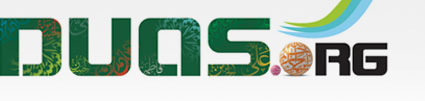 For any errors / comments please write to: duas.org@gmail.com
Kindly recite Sura E Fatiha for Marhumeen of all those who have worked towards making this small work possible.